Filmic Technique
QUIZ
1.
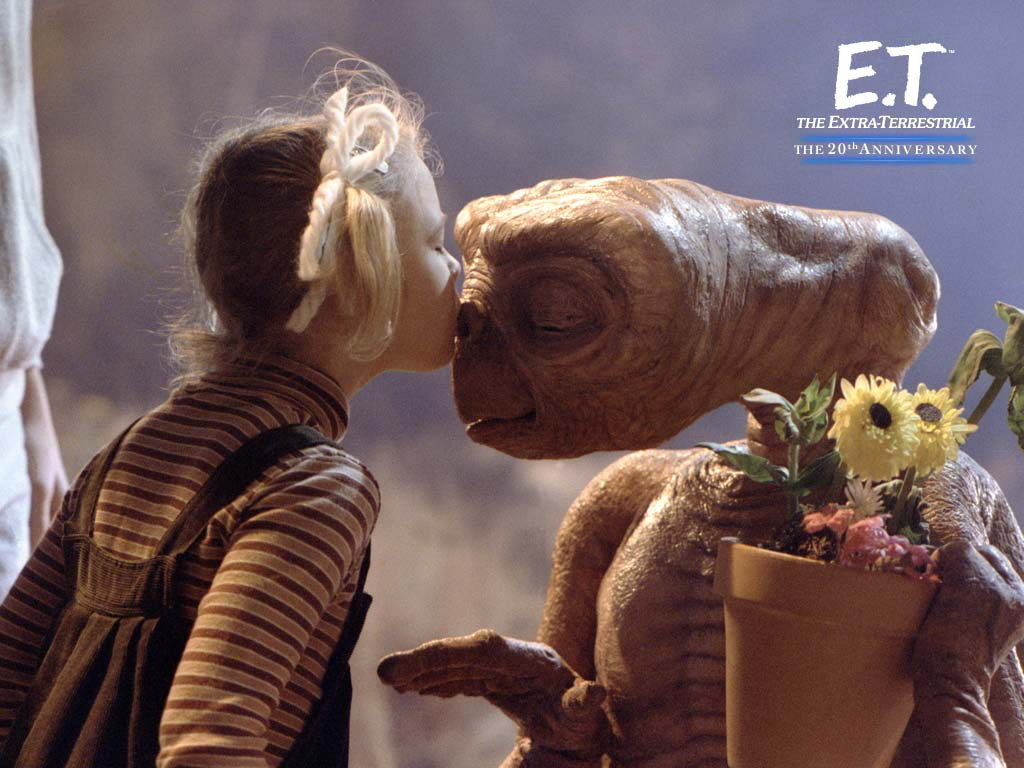 Medium shot
Close shot
High angle
Low angle
2.
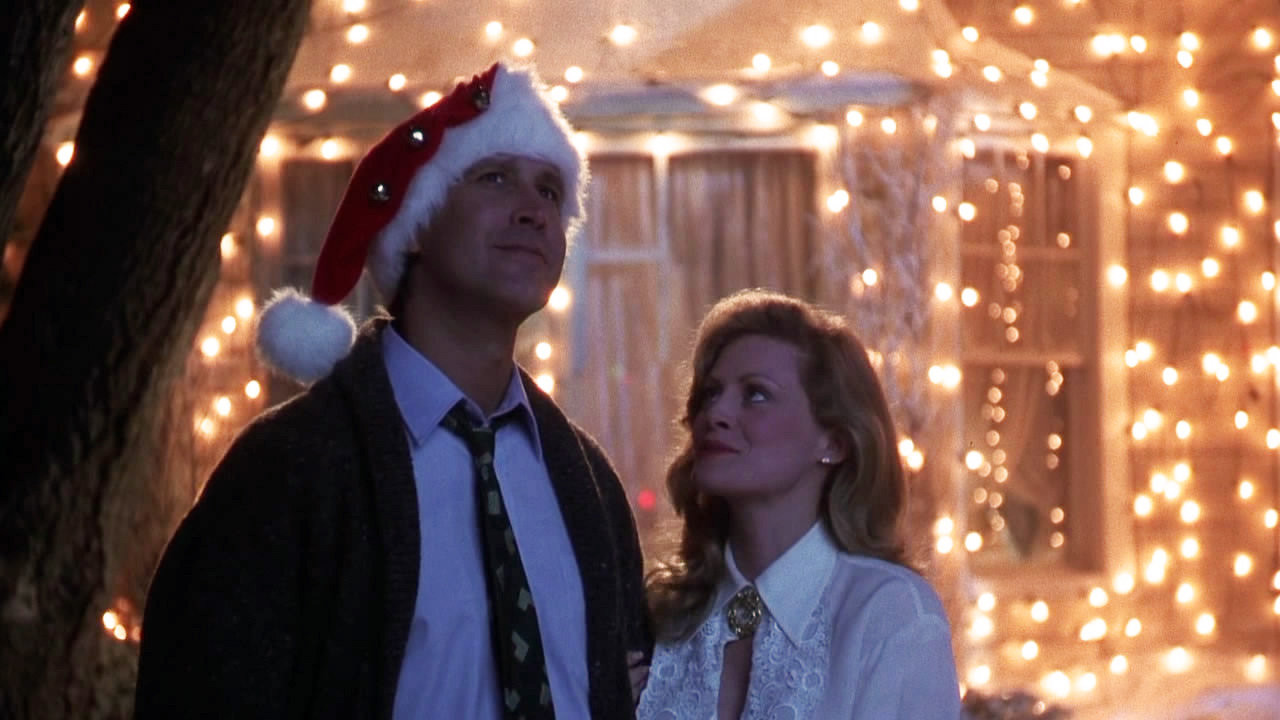 Close shot
Soft focus
Close shot
High angle
3.
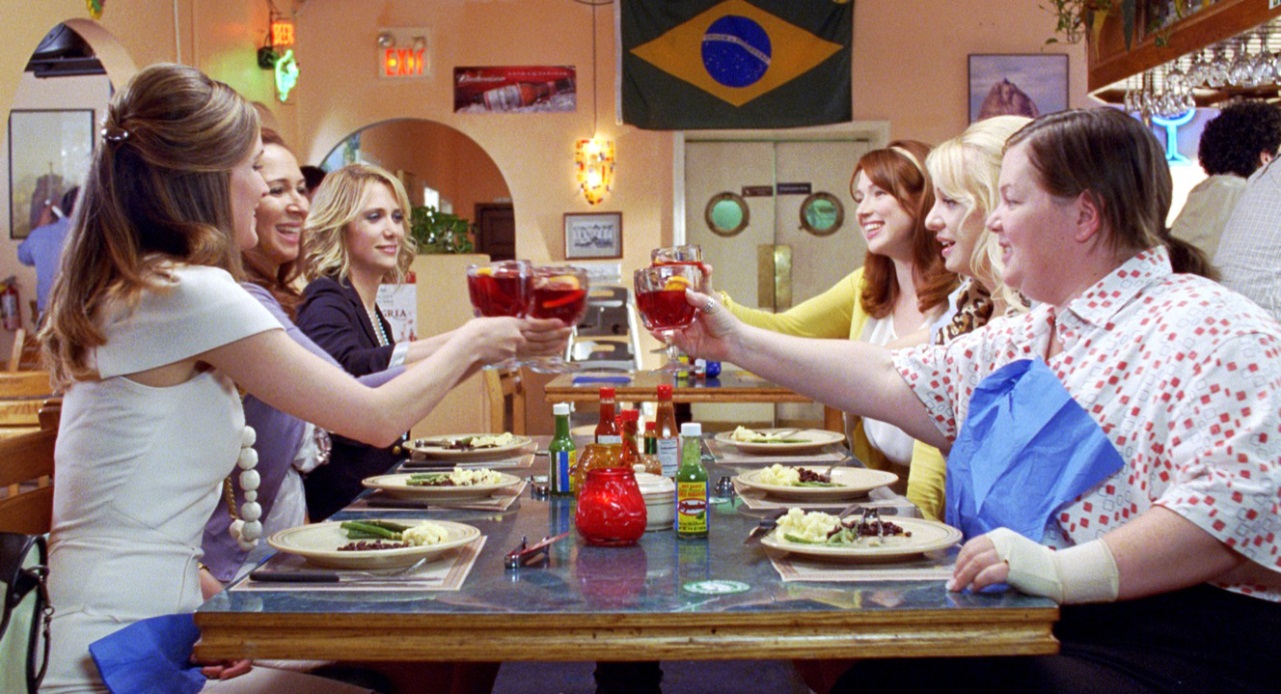 Deep focus
Close shot
High angle
Canted angle
4.
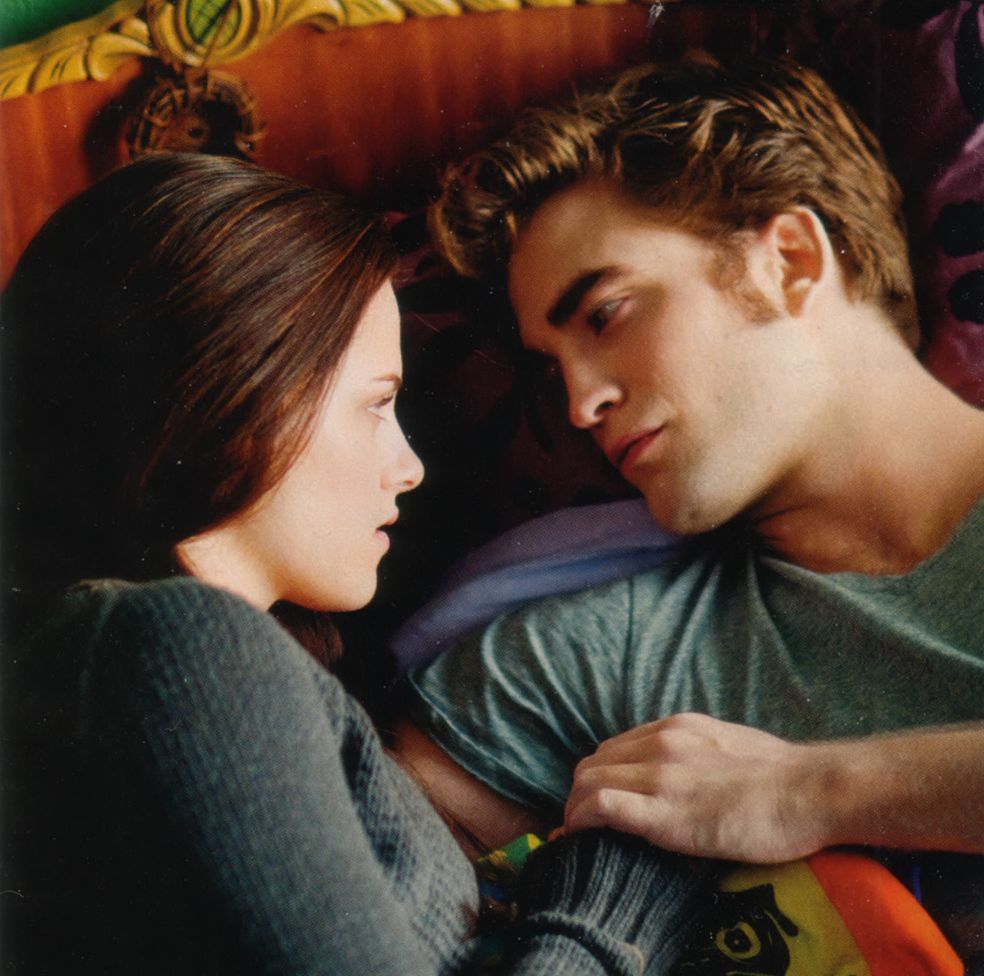 Eye Level
Low angle
High angle
Establishing shot
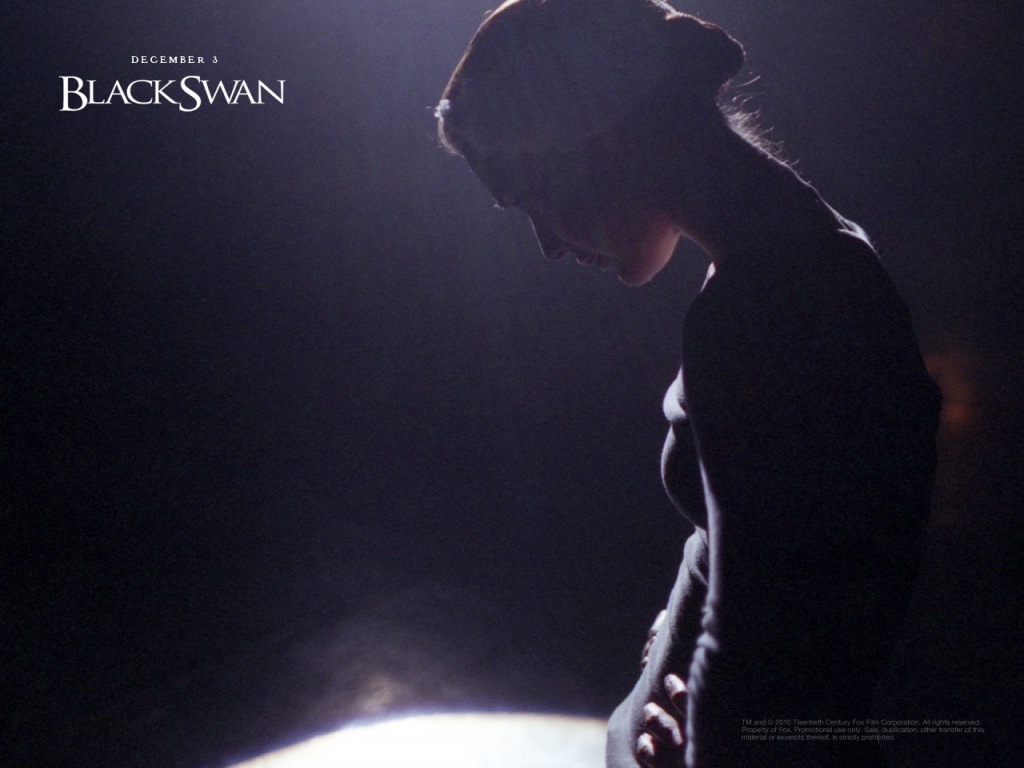 5.
Close shot
Deep focus
High angle
D.Low key lighting
6.
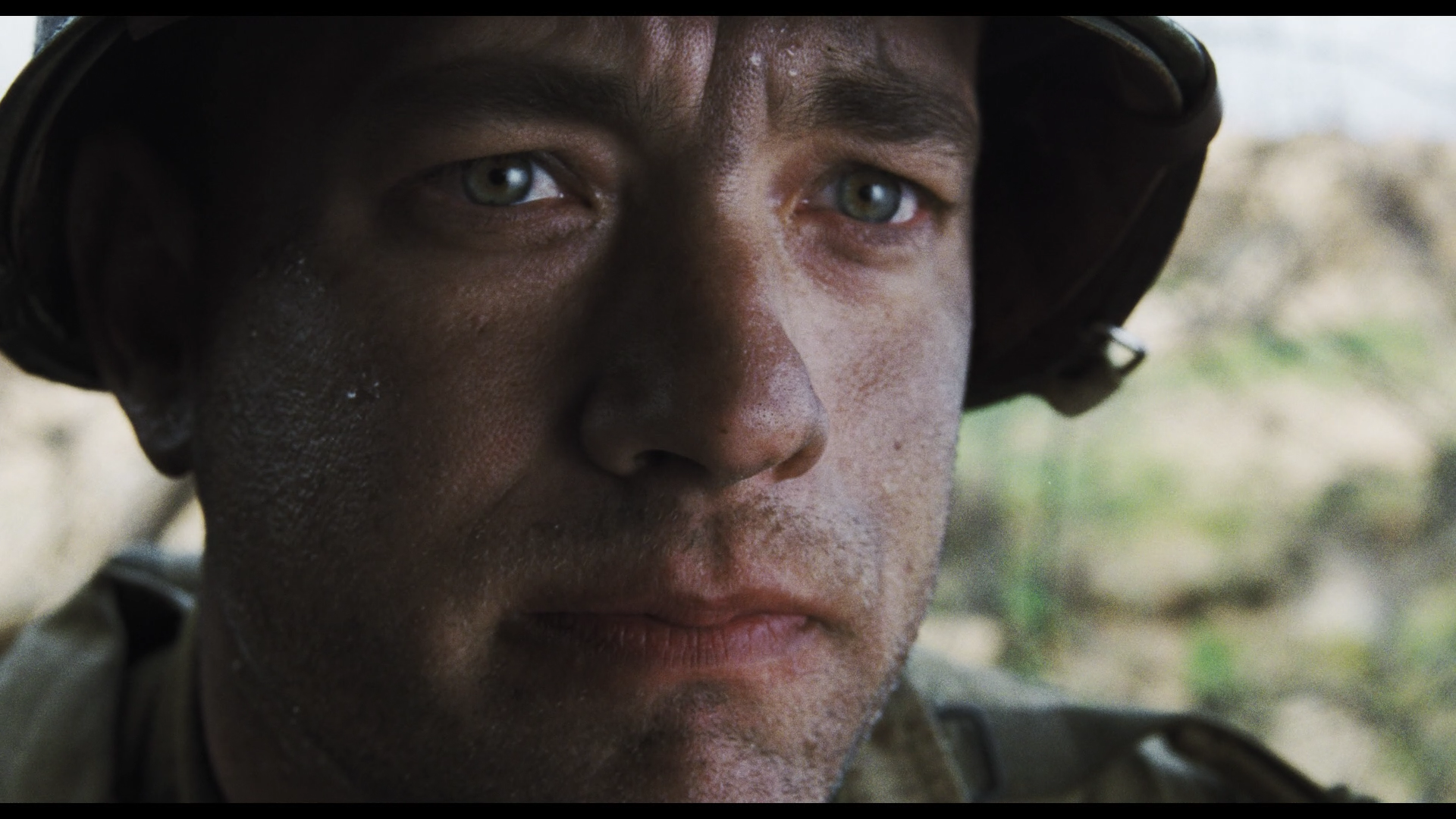 Establishing shot
Close shot
Low angle
Deep focus
7.
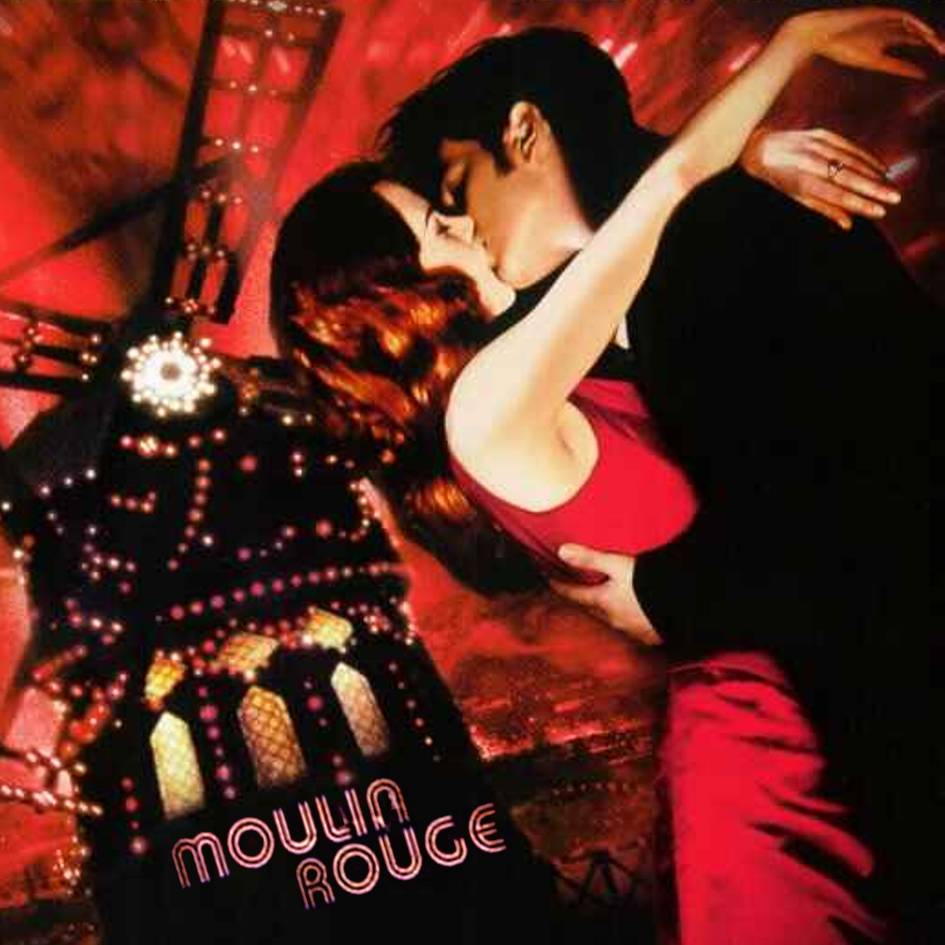 Close shot
High angle
Sharp focus
Canted angle
8.
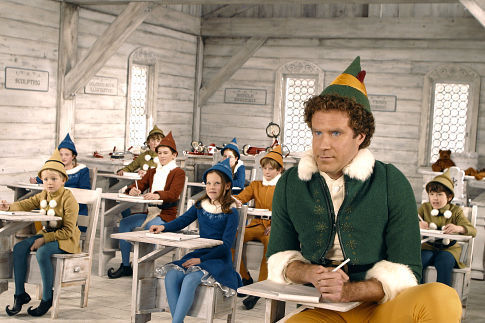 High key lighting and sharp focus
Low key lighting and high angle
High key lighting and high angle
Low key lighting and close shot
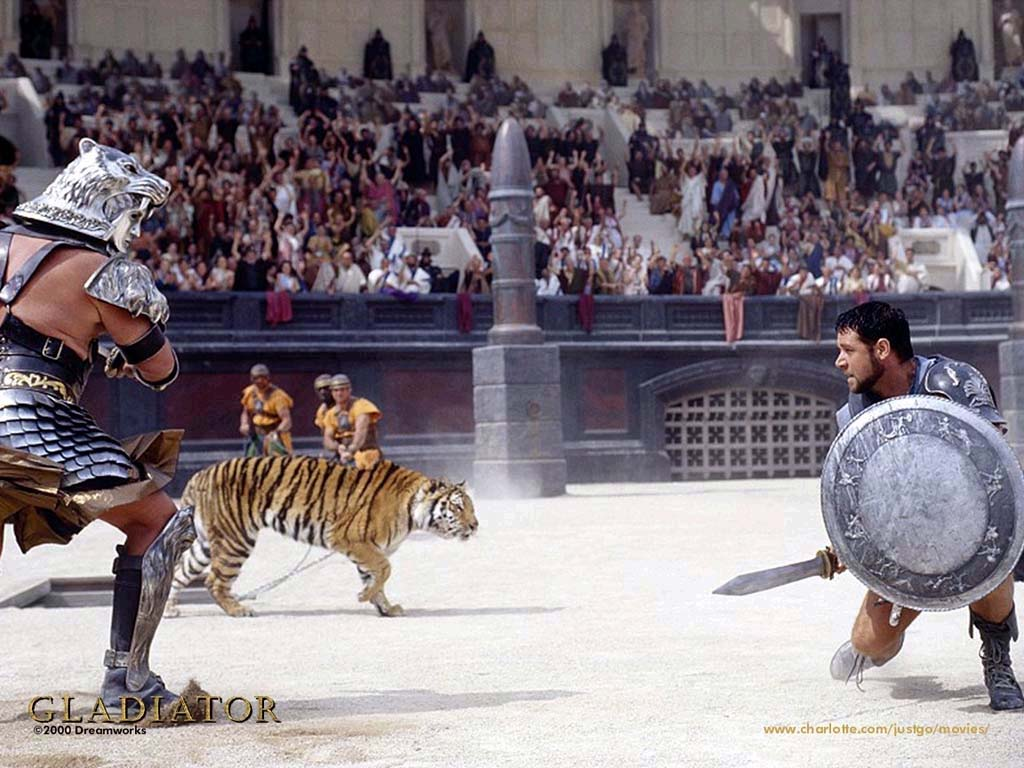 9.
A. Long shot and eye level
 High angle and long shot
 Rack focus and long shot
 High key lighting and canted angle
Technique and Effect
10.
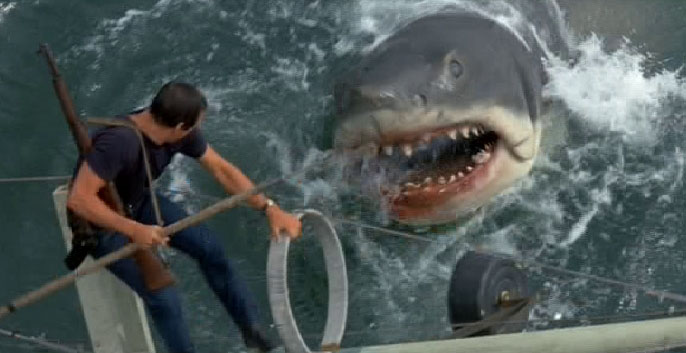 What effect does the use of high angle produce?
 It conveys the vulnerability of the shark in its   
    natural habitat
B. It highlights the danger that the man faces in  
    dealing with the shark
C. It blurs the line between science fiction and realism
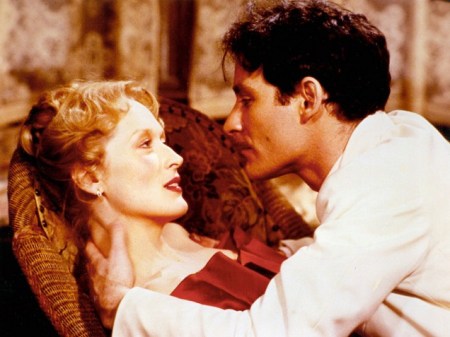 11.
Given what you know about the conventional use of soft focus, why is it employed in this image?
A. To suggest tension between the man and woman
 To create a realistic portrait of a relationship
 To intimate a romantic connection between the  
     man and woman
12.
Low angle is employed in this screencap of Michael Myers in Halloween.  Why?
To hint at his vulnerability in a misunderstanding society
To express the figure’s confusion and feelings of inadequacy
To demonstrate his menacing and dangerous personality
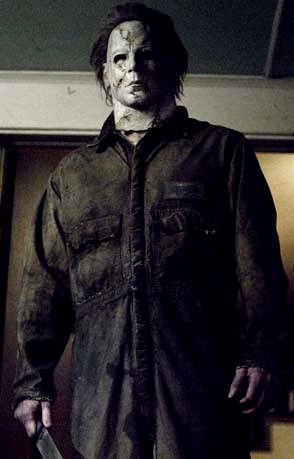 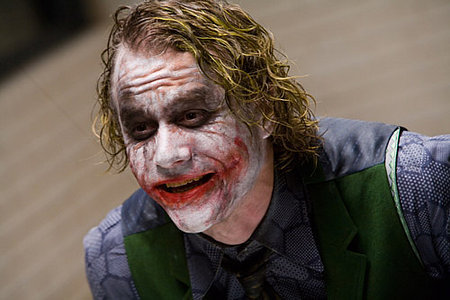 13.
Why is the use of a Dutch angle with the Joker so appropriate?
It solidifies his position as a force of chaos
It hints at his good intentions despite his strange appearance
It suggests the Joker’s vulnerability in a cruel society
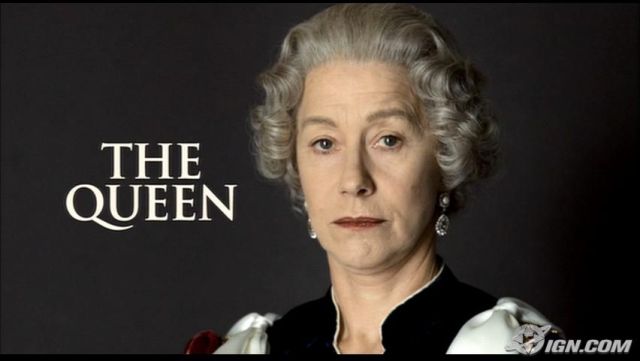 14.
Why has eye level been employed in this image?
It demonstrates the distance between the subject (a queen) and a viewer (a regular person)
It hints at the secrets lurking in the background of a royal life
It encourages a connection between the subject and the viewer
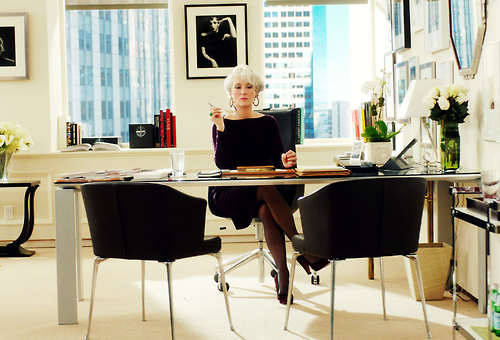 15.
Why has sharp focus been employed in this shot?
It hints that the woman is out of place in her ordered environment
It reveals the careful, meticulous attention the woman gives to her job
It plants a feeling of suspicion in the viewer’s eye about the woman’s business ethics
16.
While we would expect Doctor Hannibal “The Cannibal” Lecter to be featured in low key lighting, instead we see generally high key lighting being employed here.  Why?
It suggests that we are to like and trust the figure
It emphasizes the apparent mental disturbance/danger of the character despite his intellectual abilities as a doc
It hints at a lonely, compassionate feel to the character’s personality
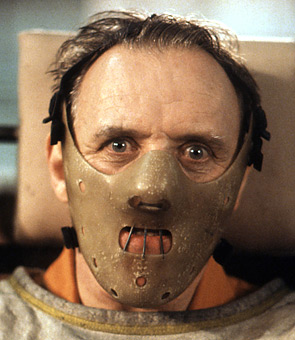